Фруктово-ягодная 
витаминная кладовая
Ознакомительная лекция 
для учащихся 5-11 классов
Автор:
Ольга Михайловна Степанова
учитель английского языка 
МБОУ «Цивильская СОШ №1 
имени Героя Советского Союза М.В. Силантьева»
города Цивильск Чувашской Республики

2016
Большинство фруктово-ягодных растений обладают многочисленными целебными свойствами. 
Они содержат в себе множество биологически активных веществ: витамины, микроэлементы, минералы, аминокислоты, химические вещества, белки, жиры, сахара, углеводы и другие.
Некоторые вещества (витамины, микроэлементы, белки, жиры, углеводы, аминокислоты и т. п.) принимают активное участие в обмене веществ, а другие (фитонциды, тритерпеноиды, алкалоиды и т. п.) оказывают фармакологическое действие.
Лечебно-профилактическое действие обусловливается воздействием на организм биологически активных веществ, их комбинацией и процентным соотношением.
Фрукты применяют как для лечения, так и для профилактики многих заболеваний. Особенно ценным является такое лечение при хронических заболеваниях, требующих длительного применения лекарств, а также при вялотекущих и плохо поддающихся лечению заболеваниях.
Такими заболеваниями являются хронические заболевания пищеварительной системы, печени, сердечнососудистой системы, дыхательных путей и других. Они могут входить в ежедневный рацион человека, предупреждая многие заболевания. Многие полезные сочетания биологически активных веществ, содержащихся в ягодах, очень трудно воссоздать искусственно.
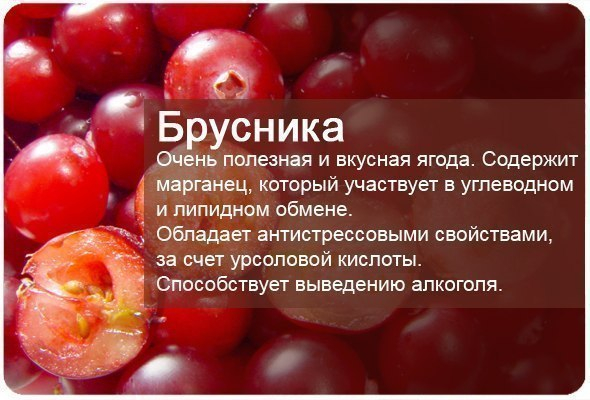 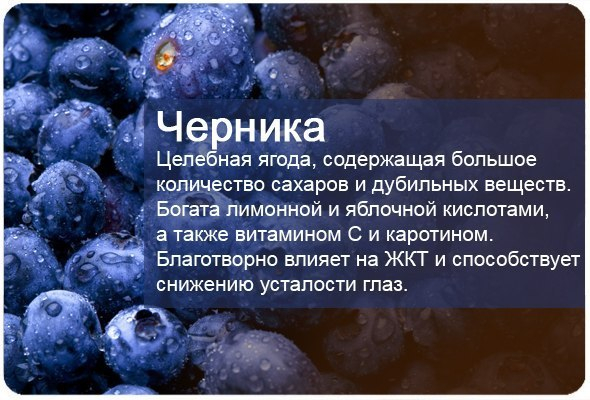 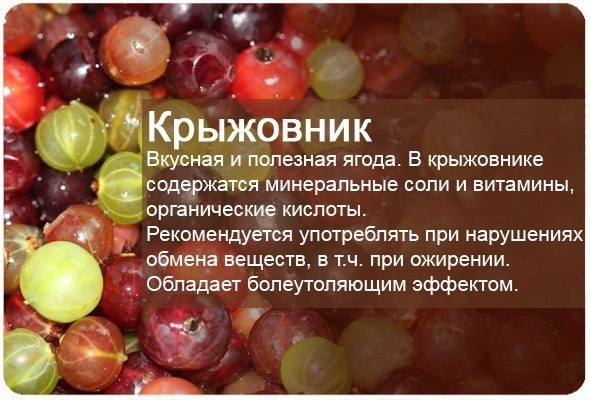 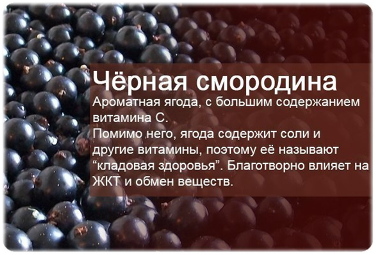 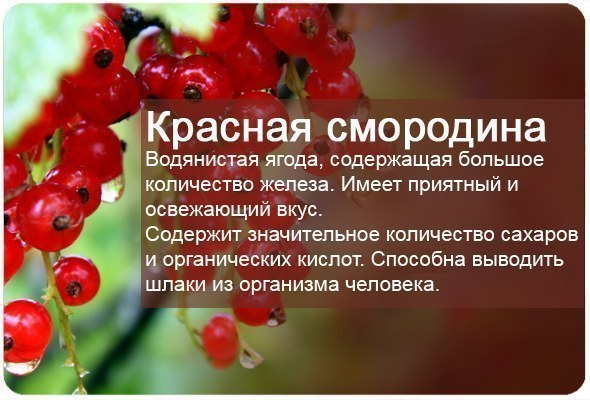 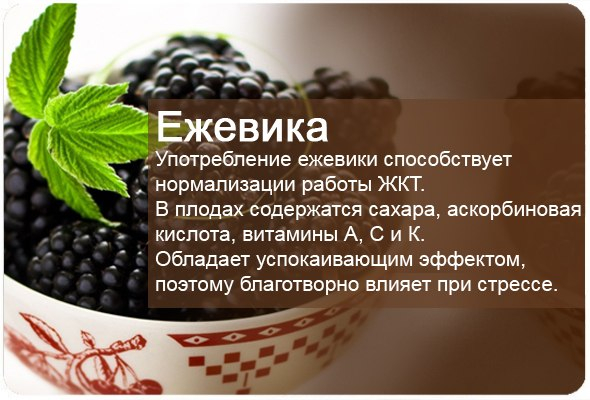 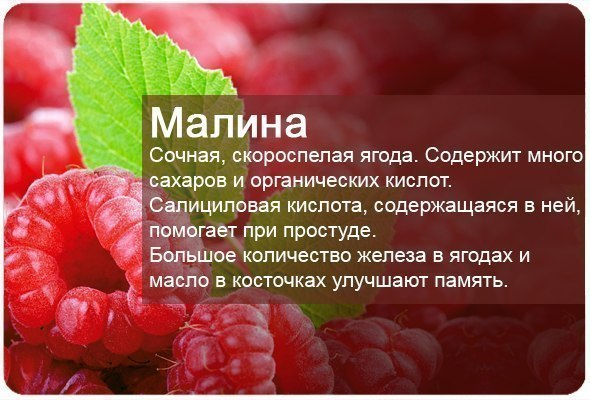 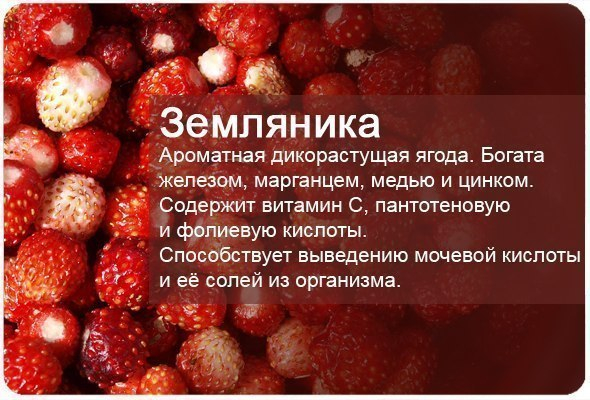 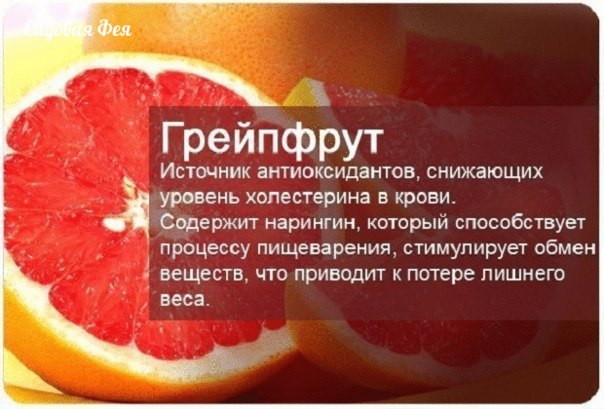 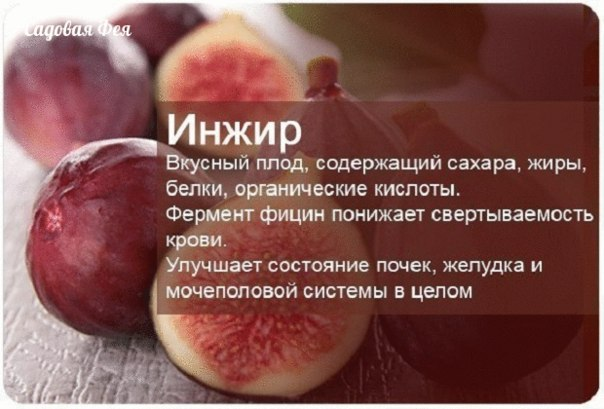 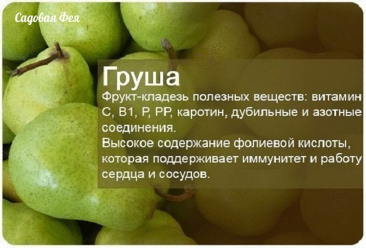 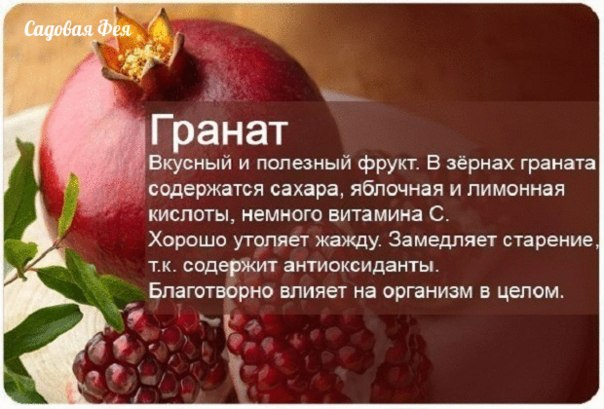 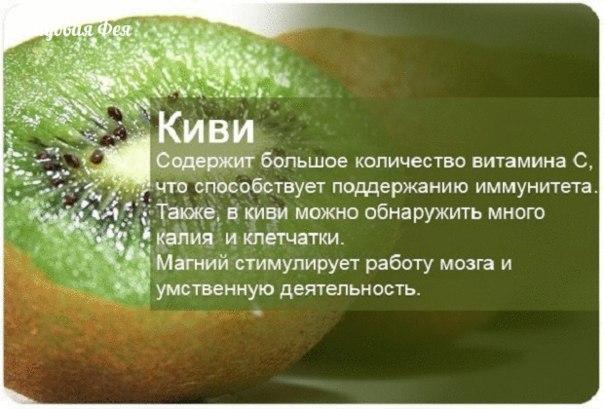 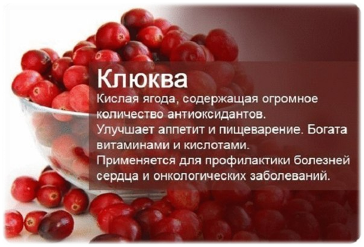 Помните!

Витамины во фруктах – 
естественный источник здоровья.

Будьте здоровы!
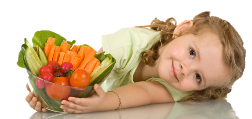 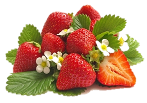 Источник: 

Целебные свойства ягод http://galkolas.ru/post404081017/?upd 
Самые вкусные и полезные фрукты http://lavkaflo.ru/samye-vkusnye-i-poleznye-frukty/
 Изображения взяты на сайте    http://yandex.ru 
Условия использования сайта https://yandex.ru/legal/fotki_termsofuse/